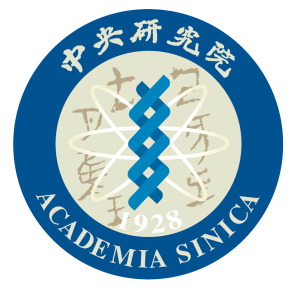 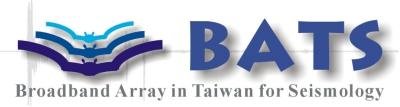 Broadband Array in Taiwan for Seismology (BATS)http://bats.earth.sinica.edu.tw Institute of Earth SciencesAcademia Sinica
Yifan Yin*, Wen-Tzong Liang,
Chun-Chi Liu and Bor-Shouh Huang
[Speaker Notes: Hello everyoneThe highest ranking academic institute in Taiwan.
Our institute owns several different networks,  BATS is our seismic networks]
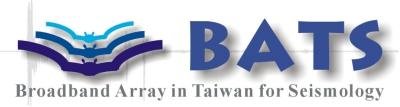 History of BATS
1992   Project initialized
1994   Start building the first station
1996   Operation start
1998   Data open to public
2001   CWB joined the project

Present
    59 High quality broad-band stations
    BATS data center
Our missions:
To better monitor the earthquake activity in the Taiwan region
Provide high-quality, continuous data to meet a variety of research demands
[Speaker Notes: The plan of building a broadband seismic network started under way in mid-1992. 
It later got its name and enter test operation in 1994. There were 15 permanent stations at that time.
In 1996, BATS started operating officially, and opened its data since 1998.
Our mission...
These two goals remain as our most important  “??”]
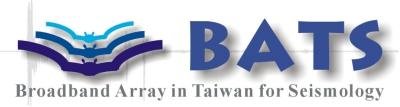 BATS Stations
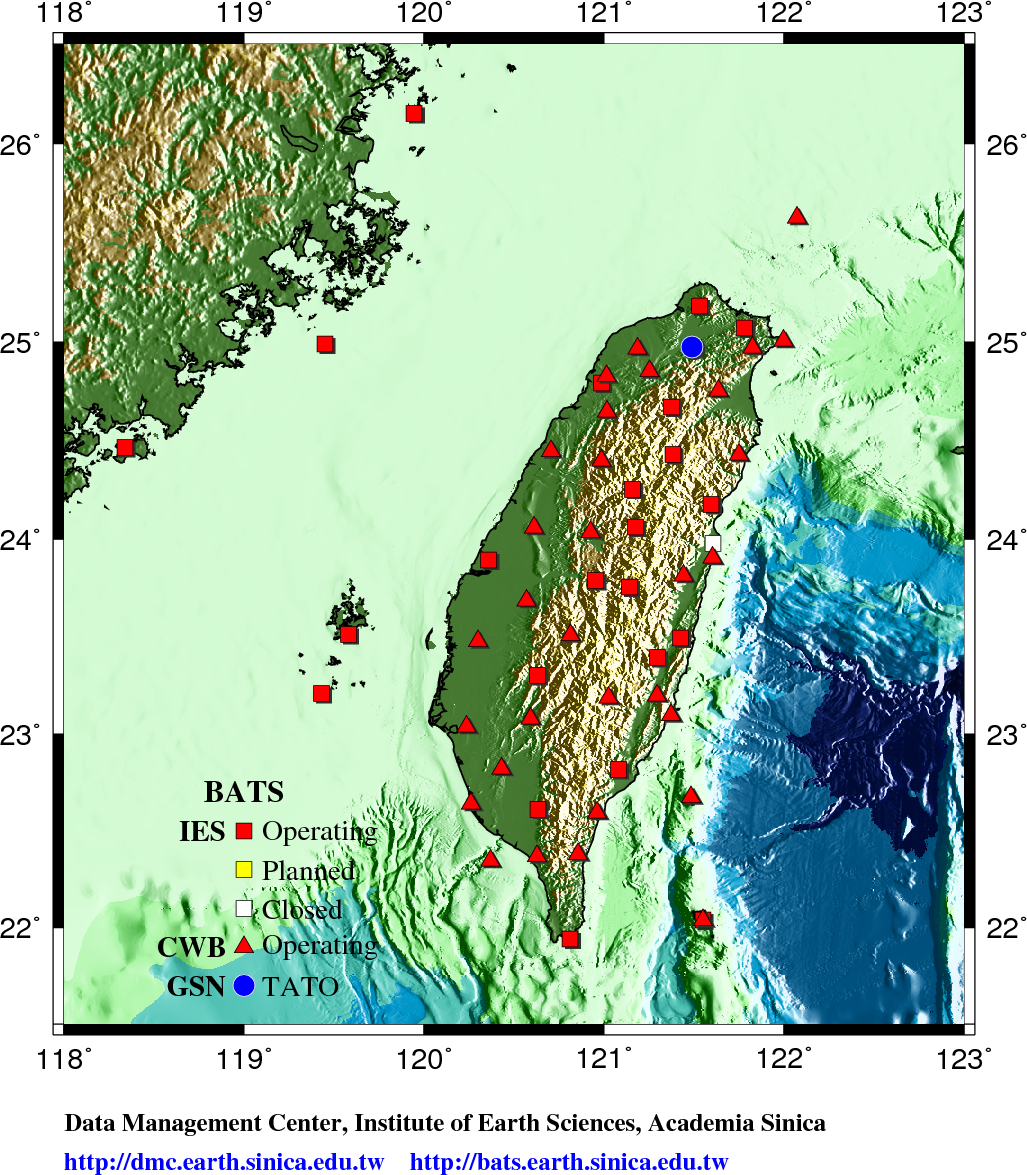 BATS-IES:
25 stations
   Realtime: 24
   IRIS: 7
   Satellite: 5
Instrument types
   STS-1/STS-2
   Trillium 120/ 240
   CMG 3TB
   EpiSensor

BATS-CWB:
34 stations
Instrument types
   CMG 3T  
   CMG 3ESP
   CMG 40T
   EpiSensor

GSN station (TATO)
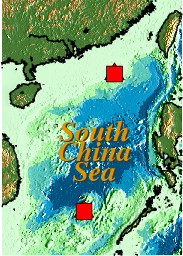 [Speaker Notes: This is the map of BATS stations.
We have 25 stations spread across the main island and other surrounded islands.
All stations except LYUB are real-time stations.
Seven of them contribute real-time data to IRIS DMC.
We also have 5 satellite stations on far reaching islands and mountainous area.
Such as the two islands in south china sea.
The instruments presently operating right now are listed here.]
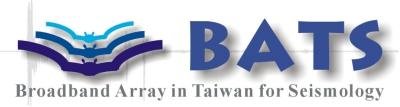 SiteCondition
TDCB  Techi
NACB  Taroko
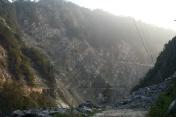 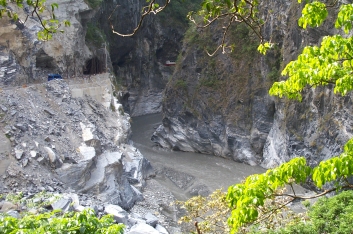 YULB  Yuli
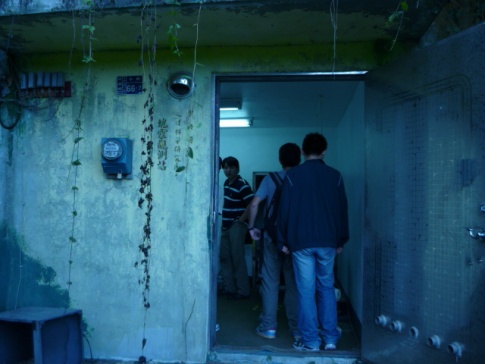 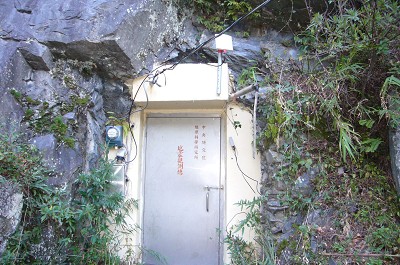 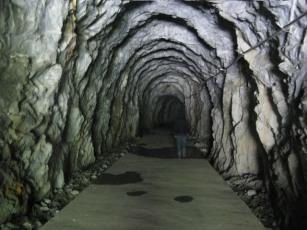 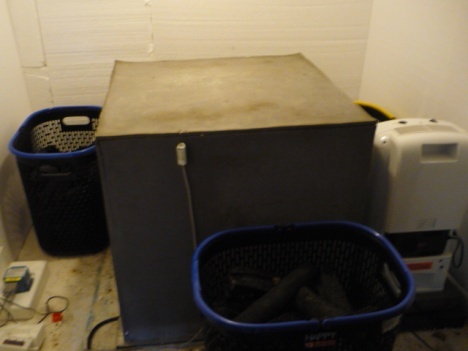 STS-1
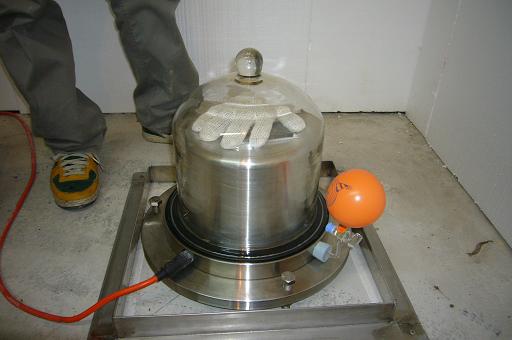 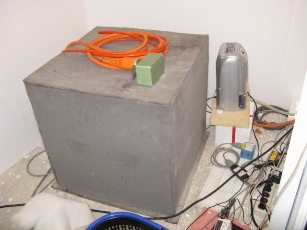 Trillium 240
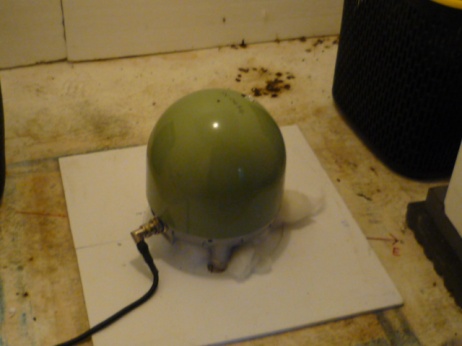 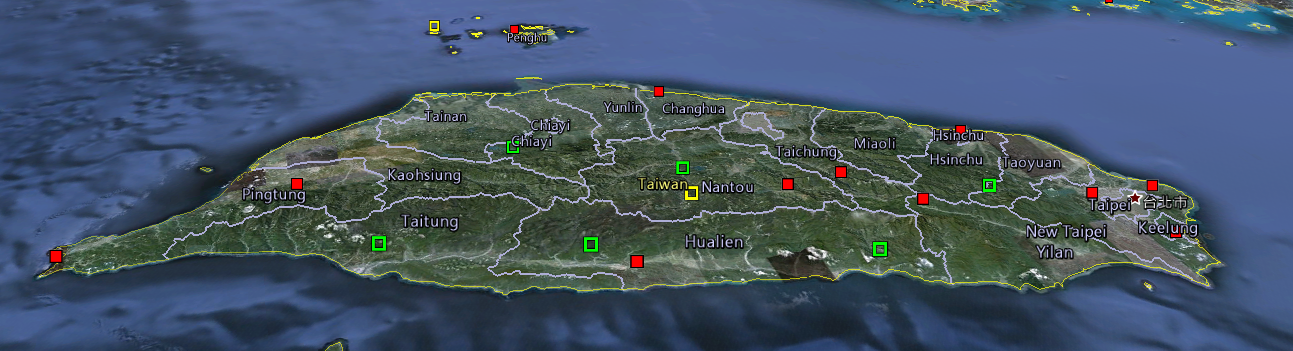 STS-2
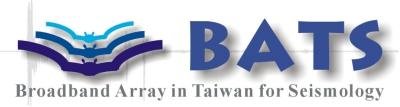 Stations -- Ambient Noise Level
Plain
Mountain
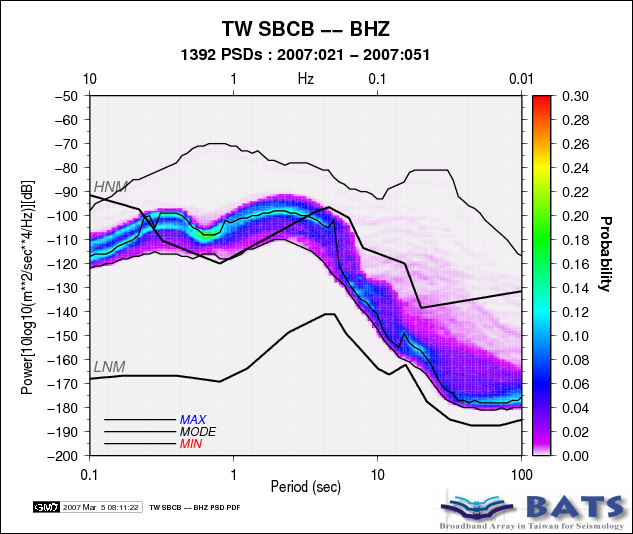 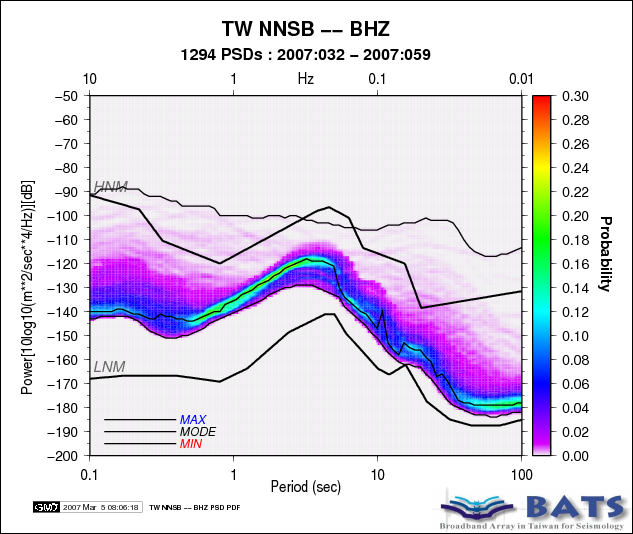 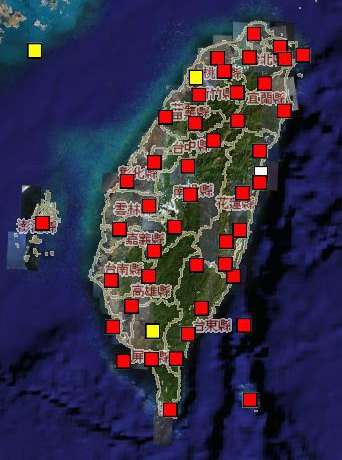 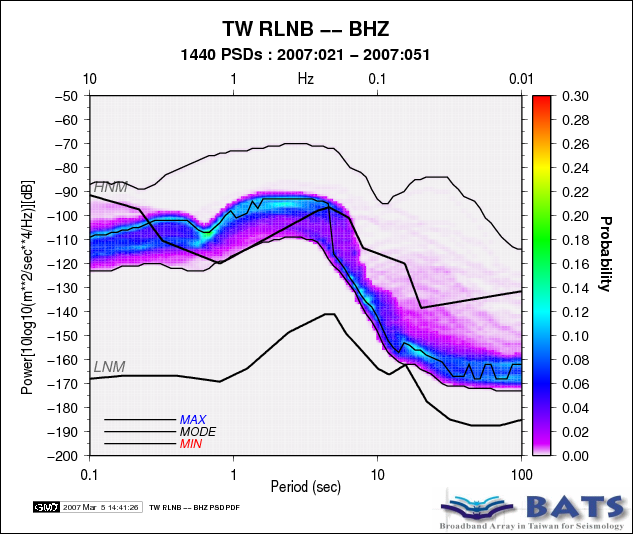 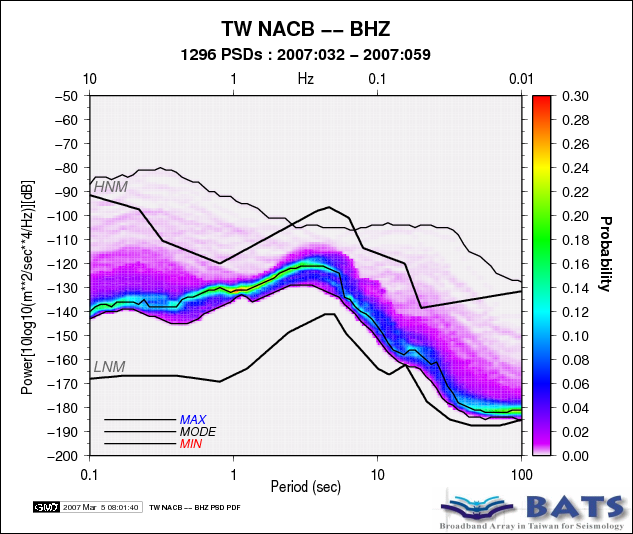 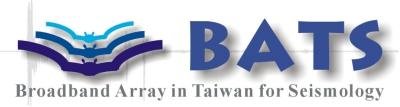 Routine Tasks
Waveform Data Processing
Quality Control
Data archiving
Data distribution
Metadata update
BATS CMT source inversion for felt regional earthquakes



Real-time Seismology
International collaboration
Japan, Malaysia, Philippine, Vietnam, Germany, Laos
On-going Projects
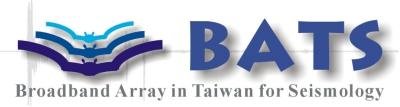 Data Acquisition Systems
Earthworm
Antelope – BATS / SCS / GSN
SeisComP
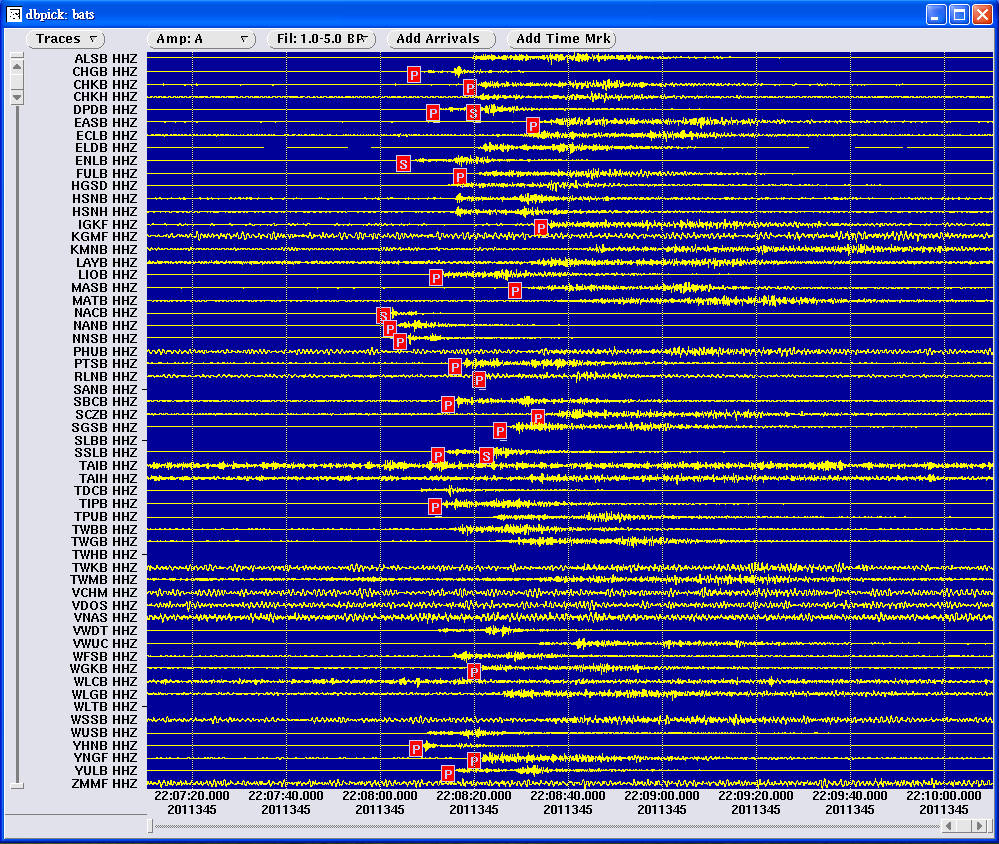 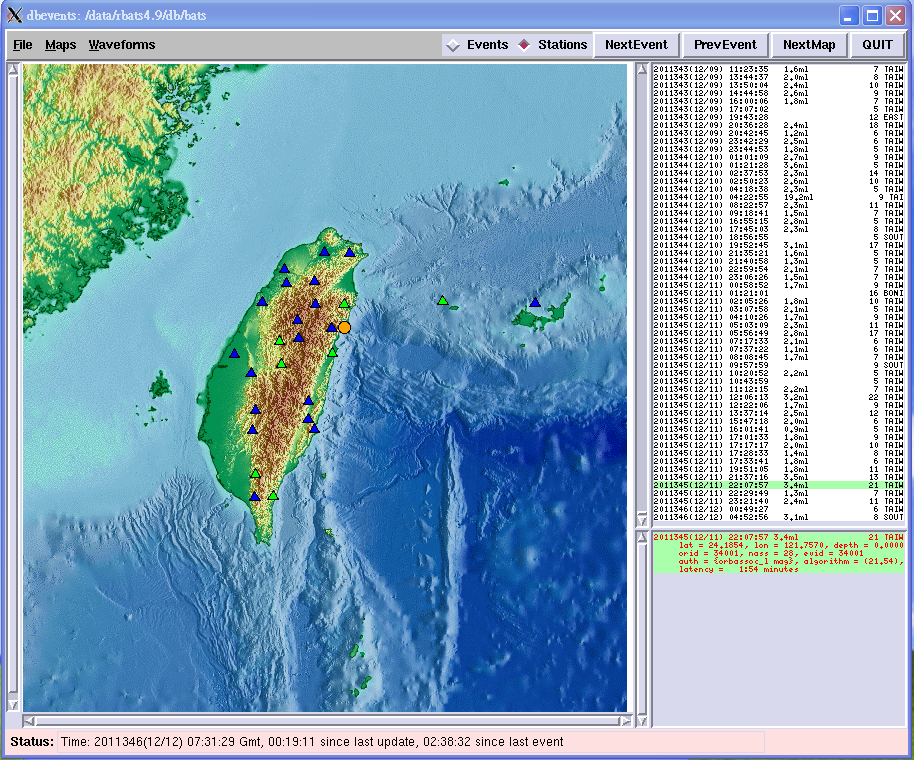 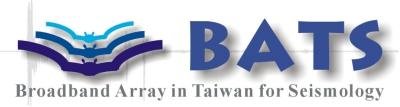 Routine Tasks -- Real-time Quality Control
Data Status
Station Status
Helicorder
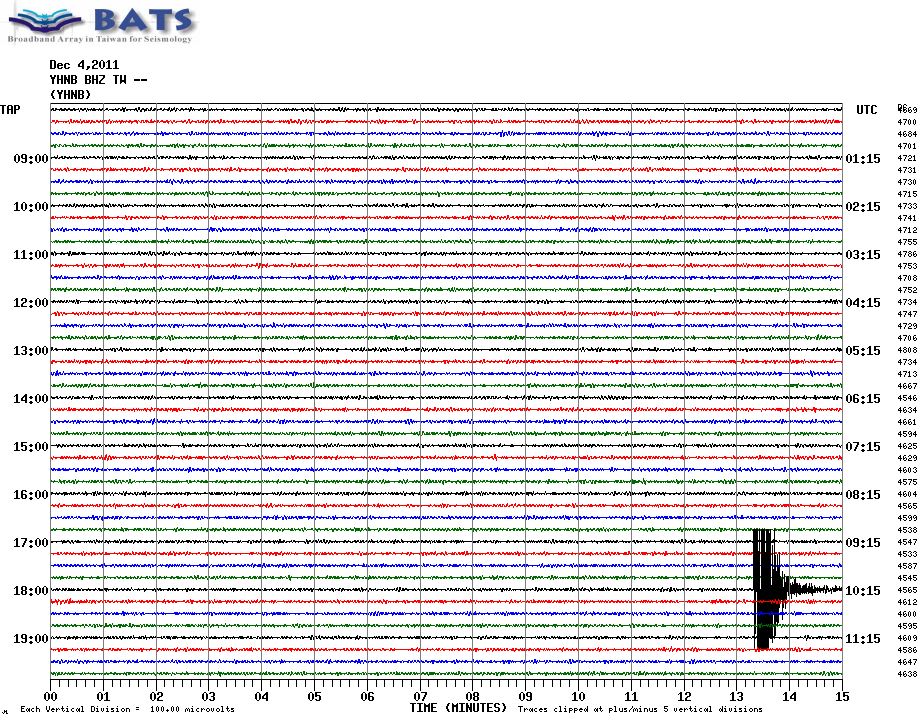 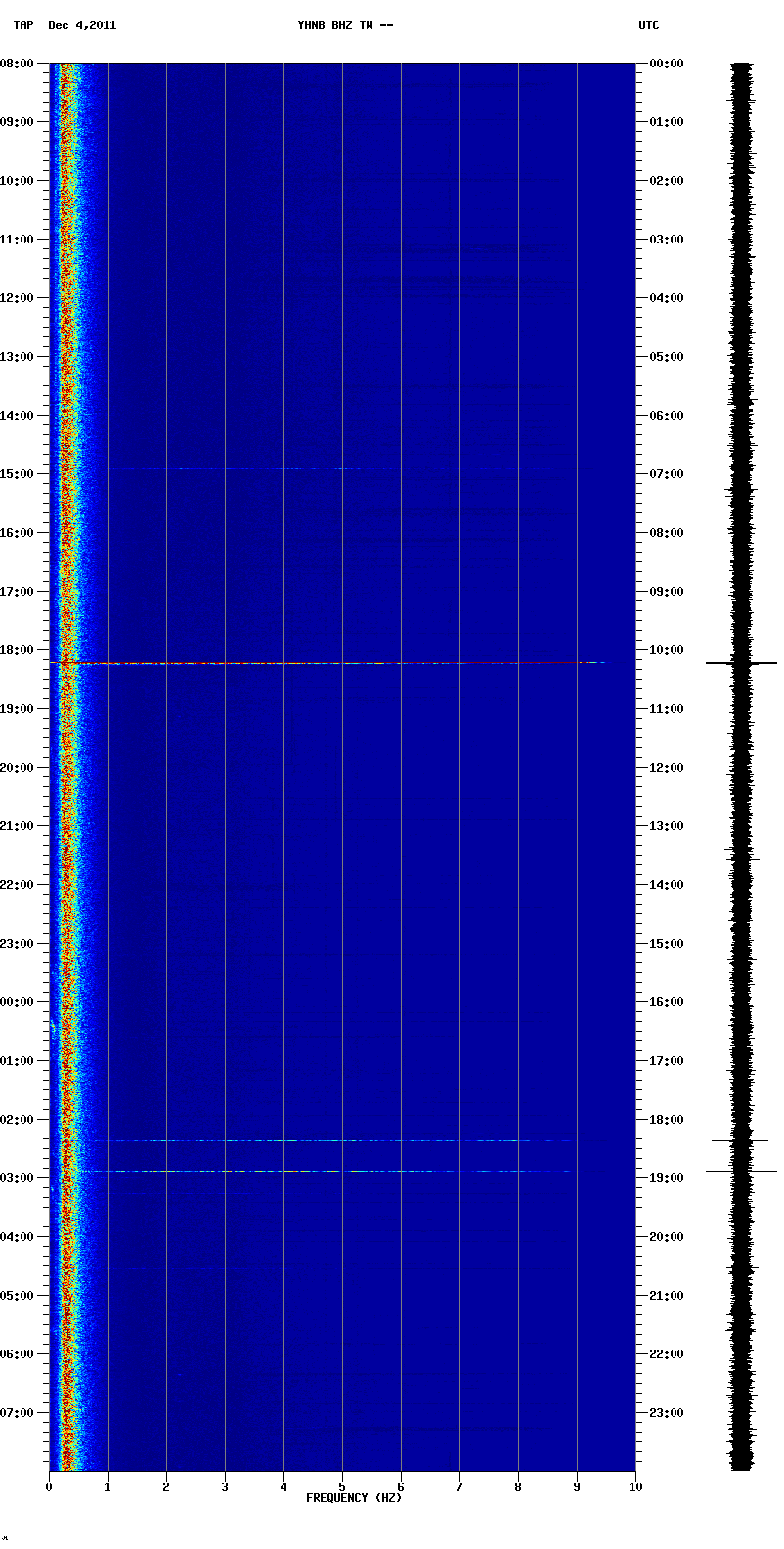 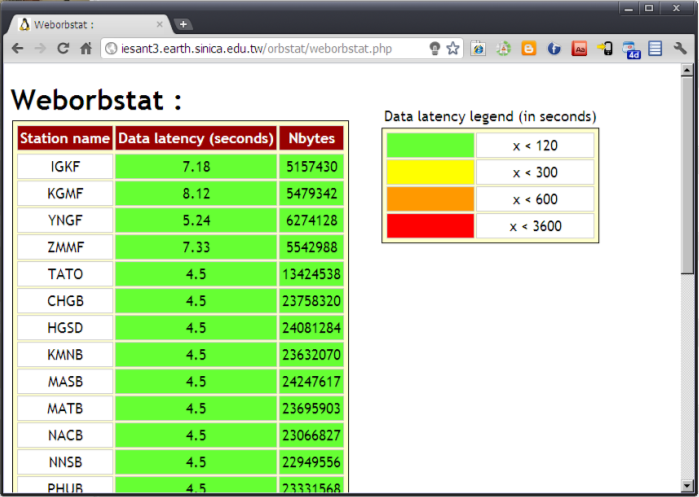 Spectrogram
latency
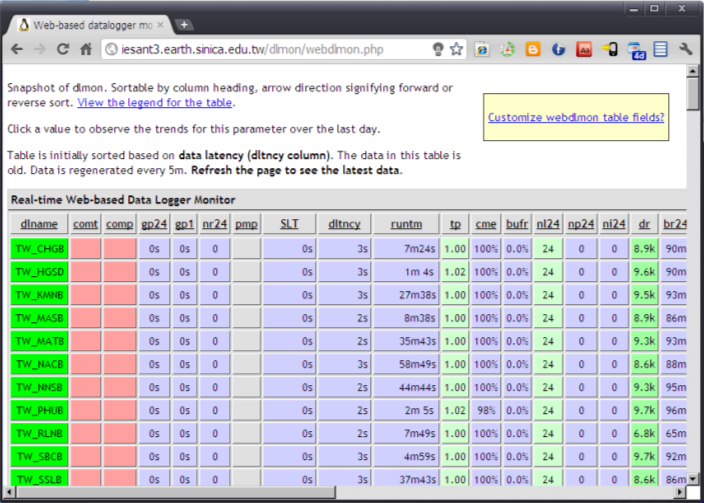 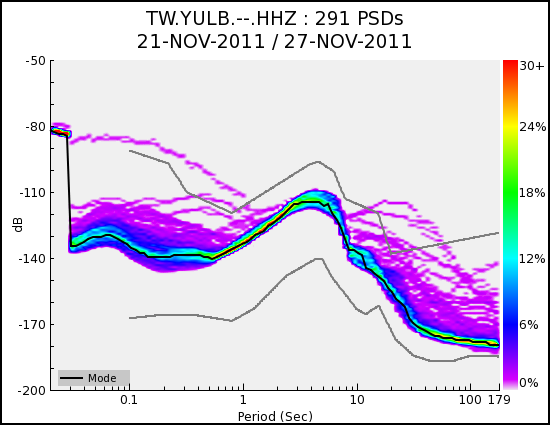 Weekly PDF
Data logger
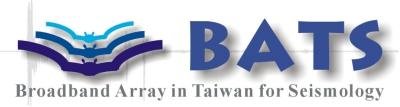 Routine Tasks -- Archive Quality Control
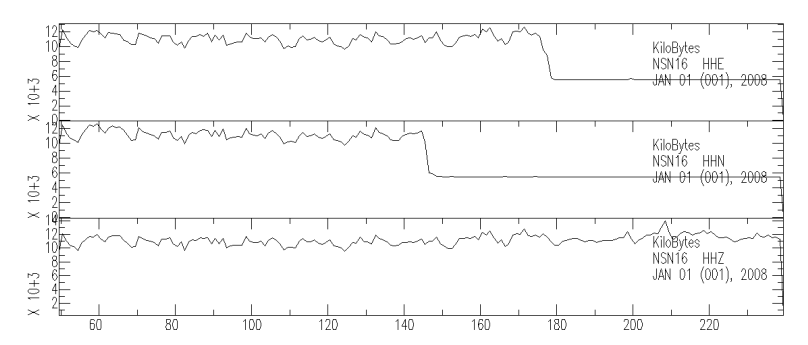 Daily seed availability
Daily seed size
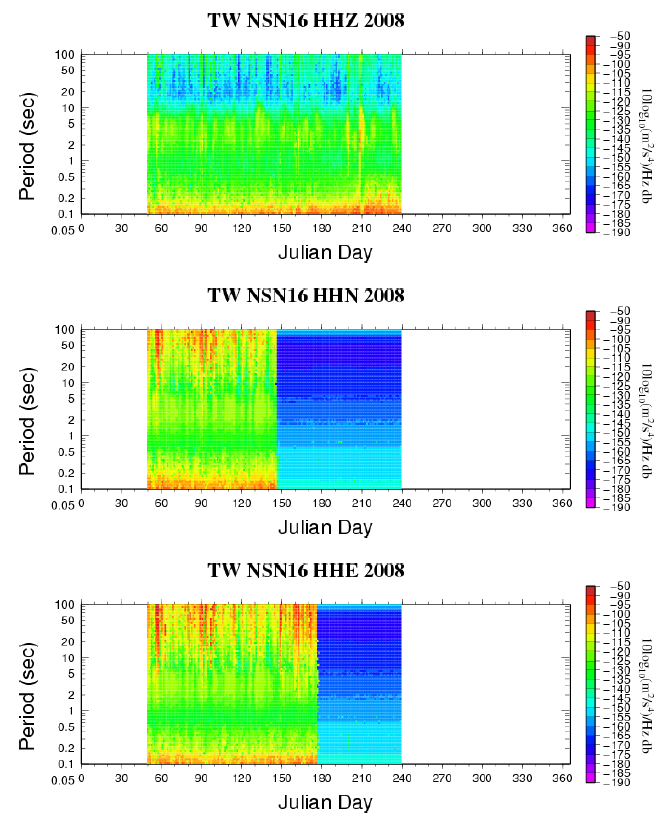 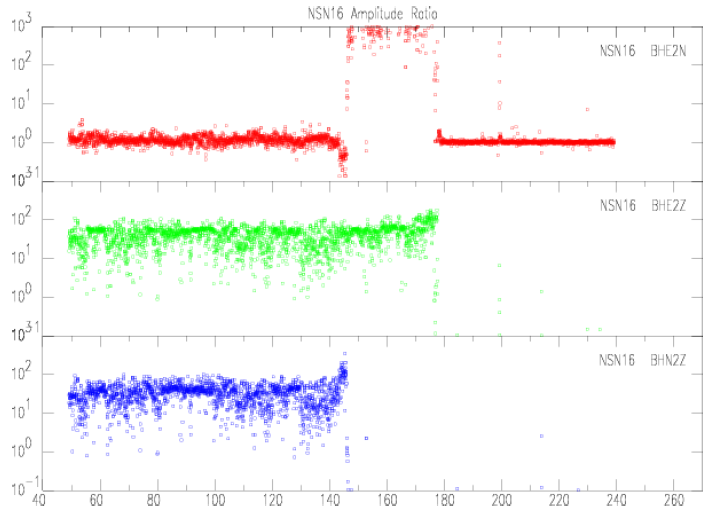 E2N
E2Z
N2Z
Hourly RMS amplitude ratios between the three components
Daily PDF
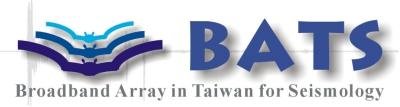 Routine Tasks
      -- Data Archiving and Distribution
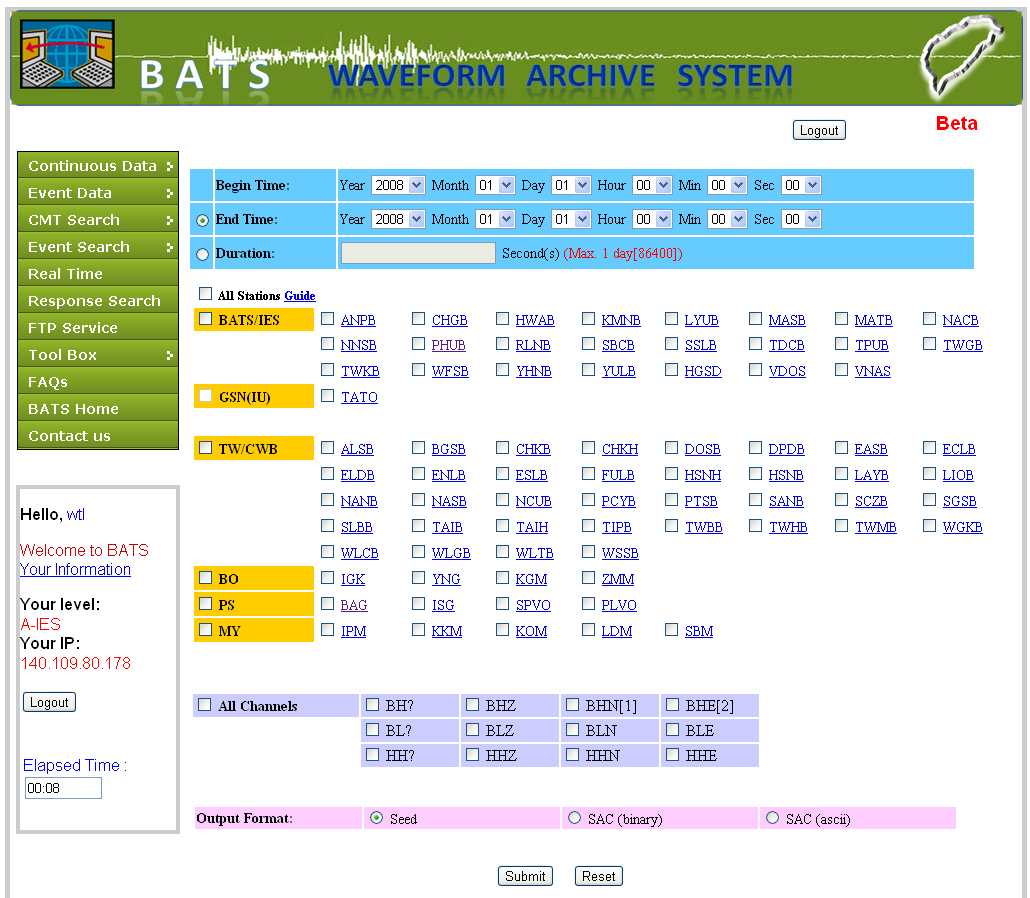 Standard database with metadata and miniseed volumes
Web-based data request system
Event/Data Query
Waveform Browsing
Data Download
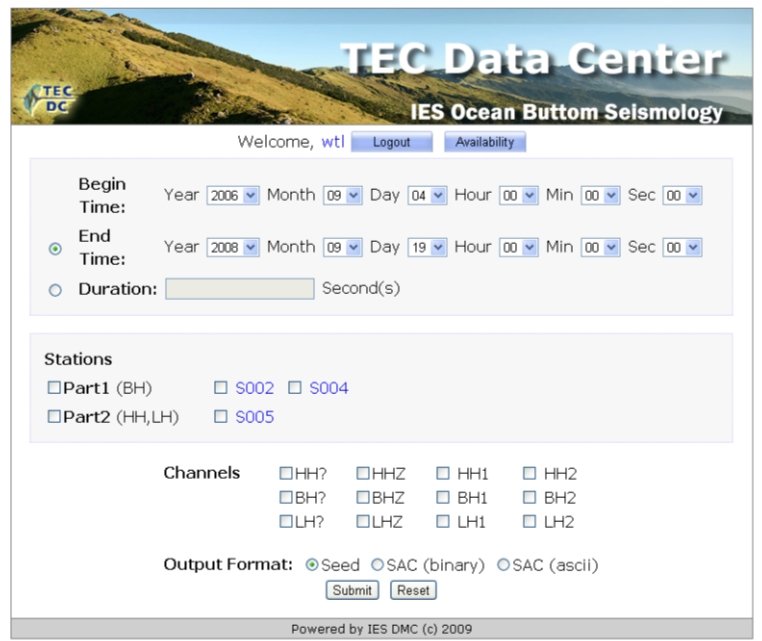 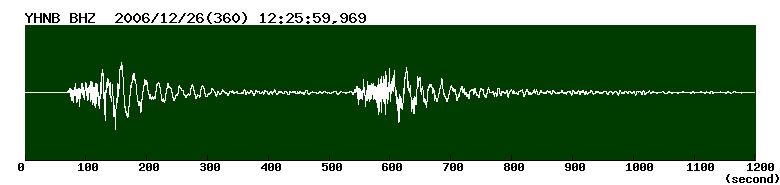 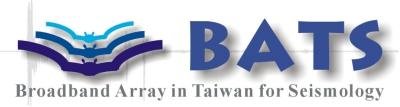 Routine Tasks -- Rapid Focal Mechanism Determination
Locations from CWB
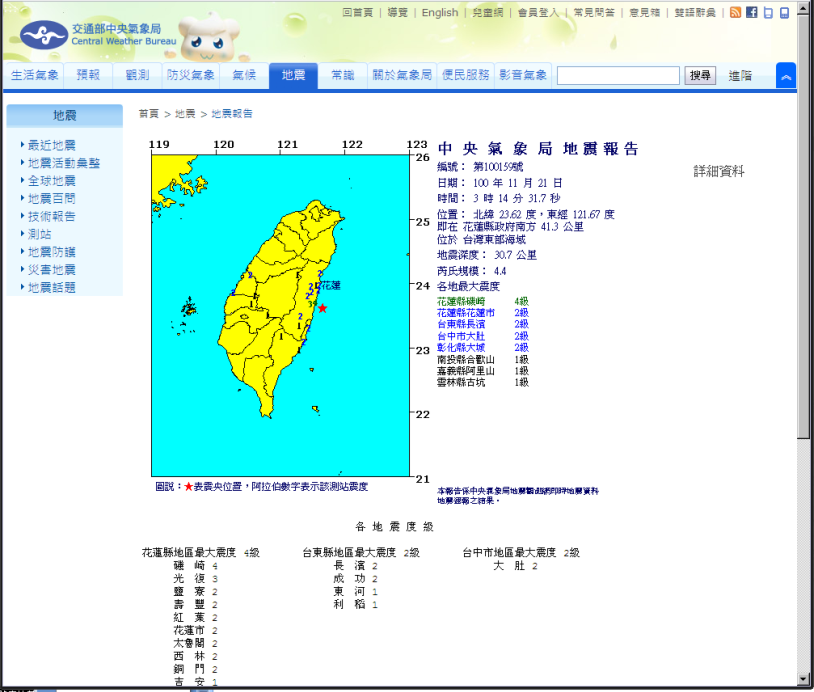 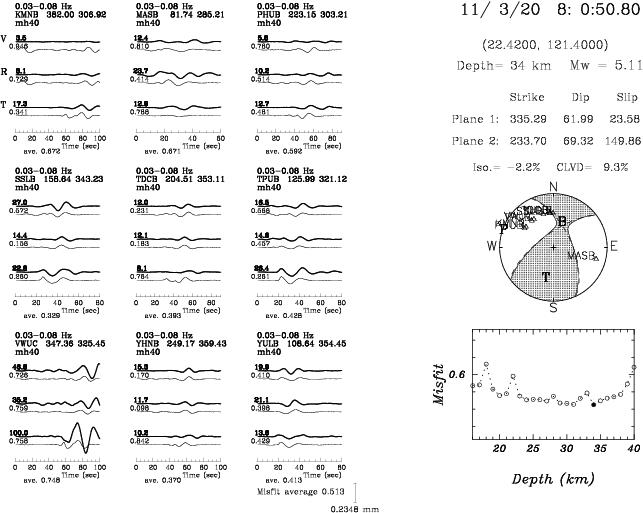 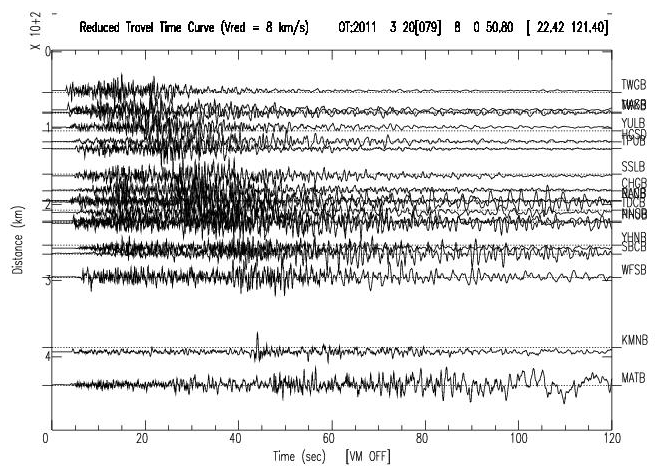 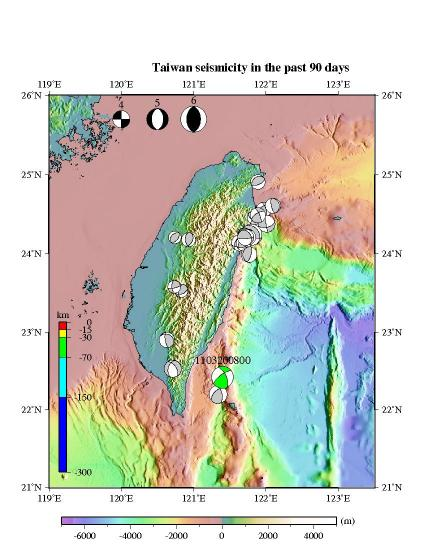 BATS Real-time waveforms
BATS CMT Solution Catalog
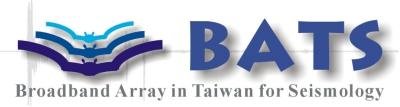 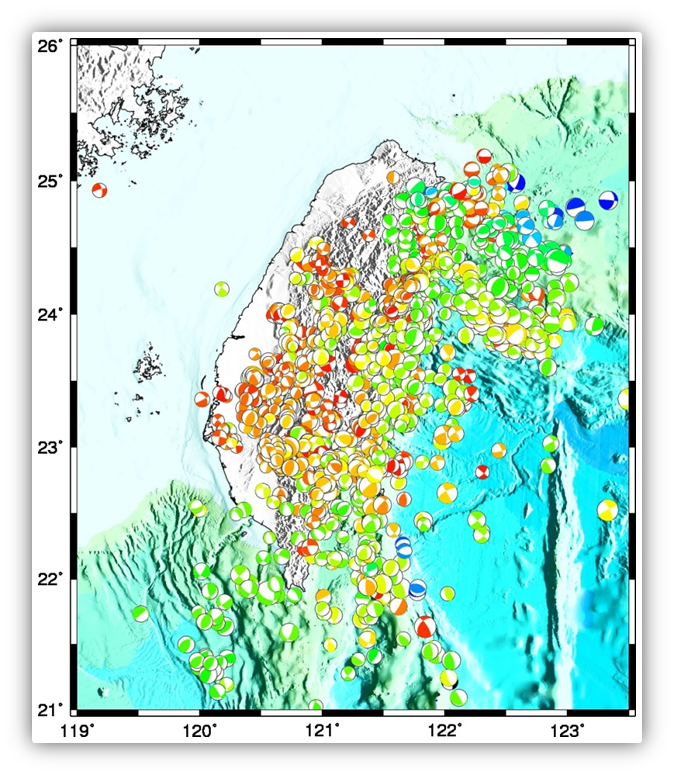 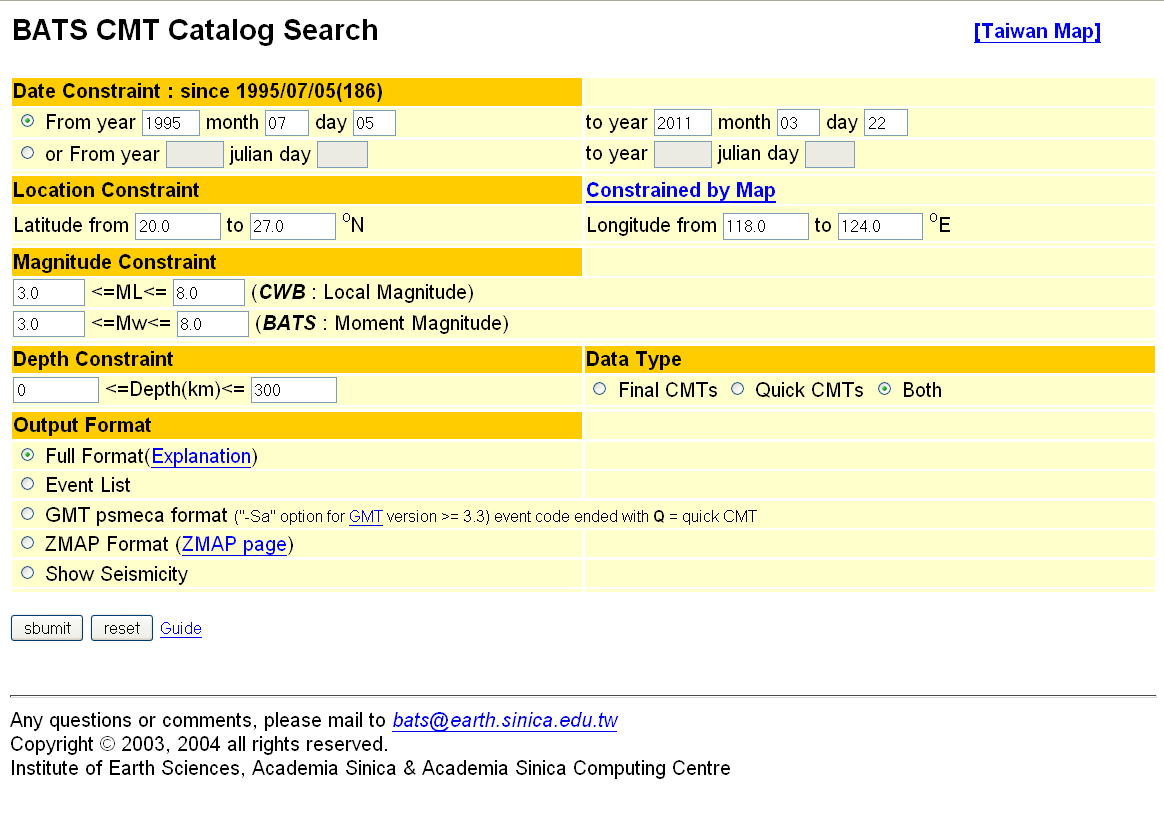 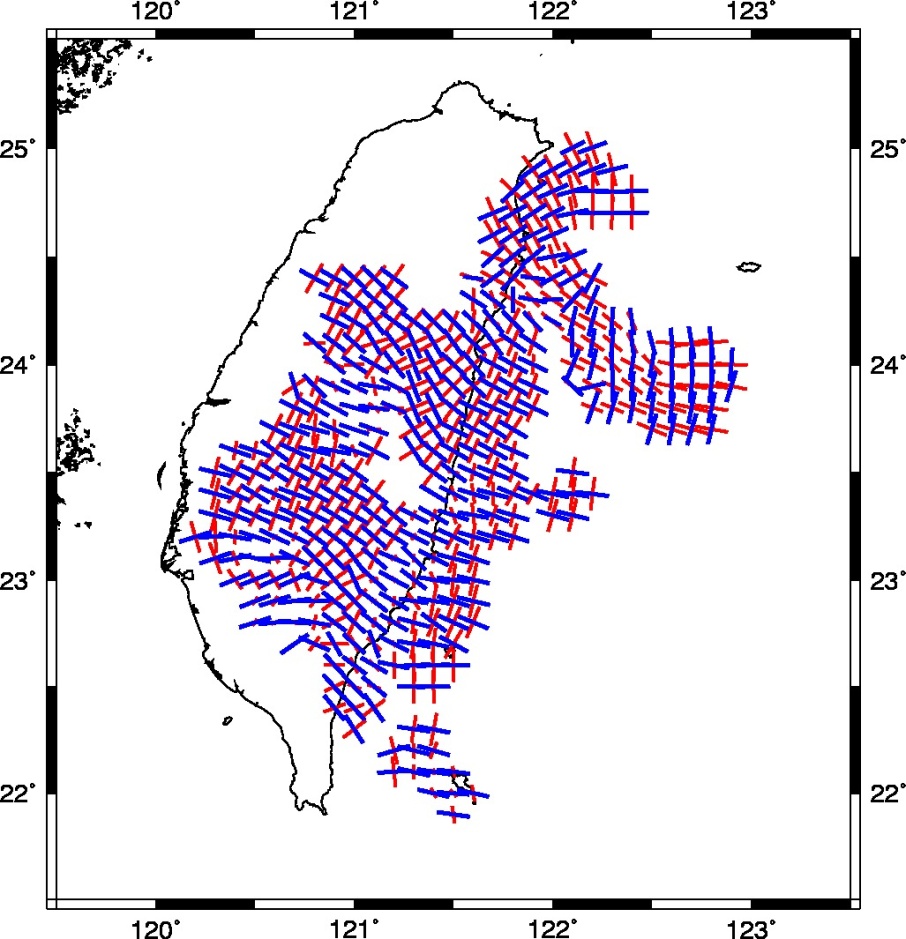 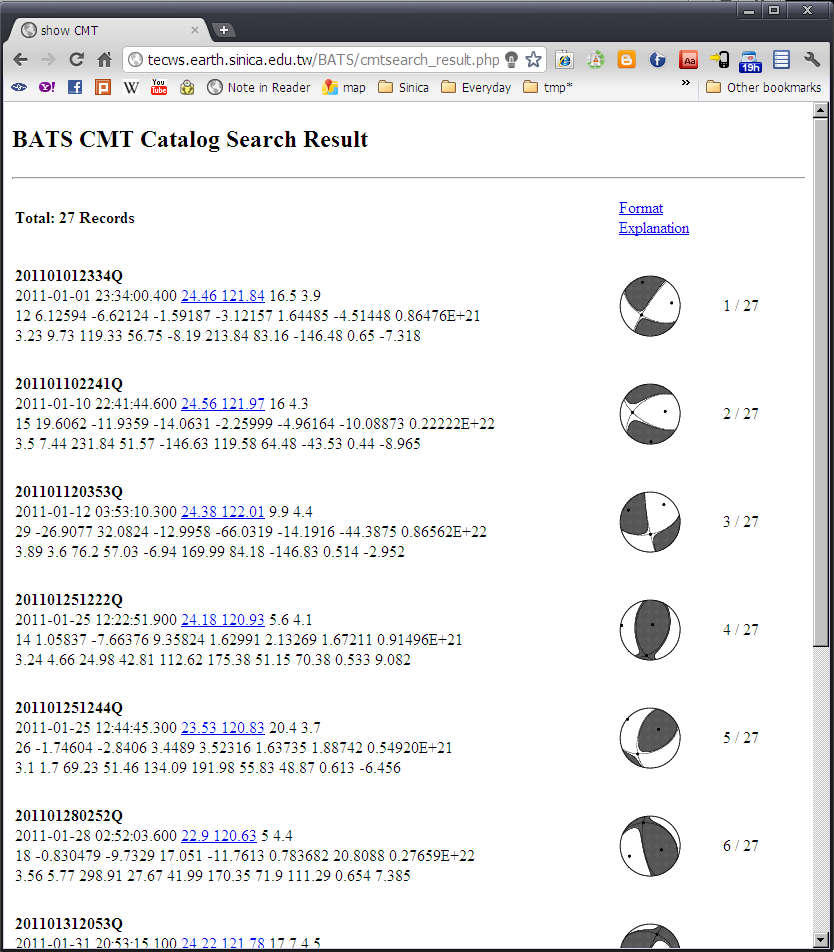 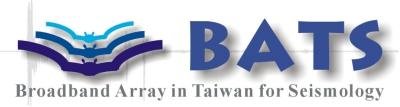 Automated Near Real-Time Source Inversion
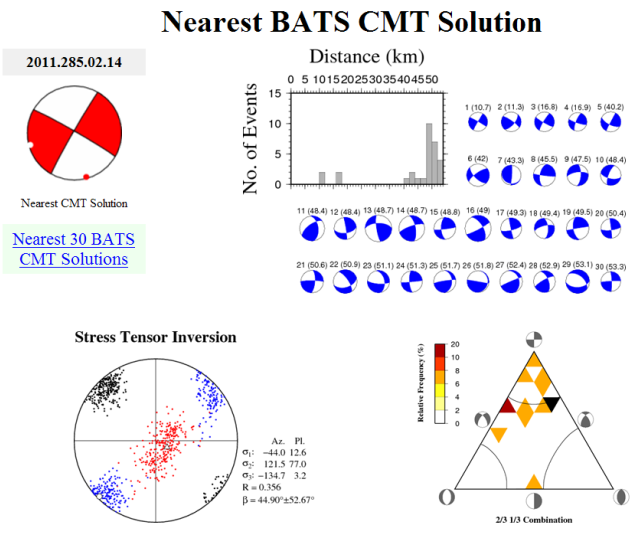 Automated near real-time focal mechanism determination
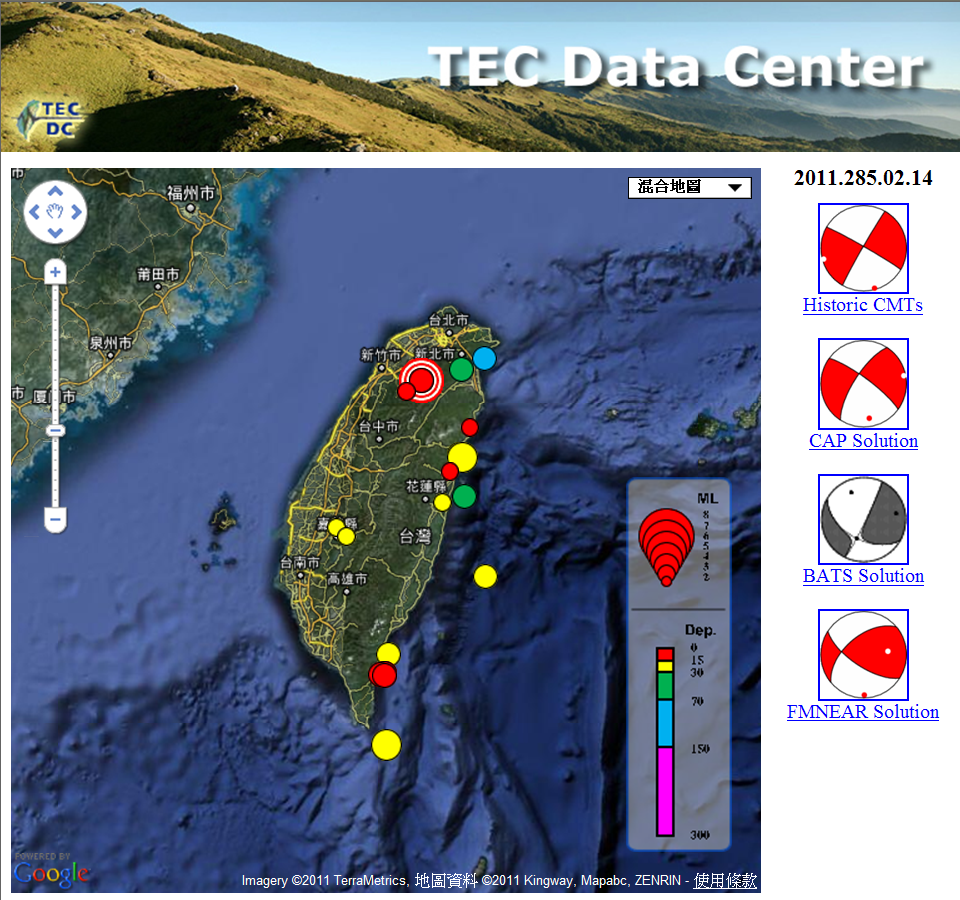 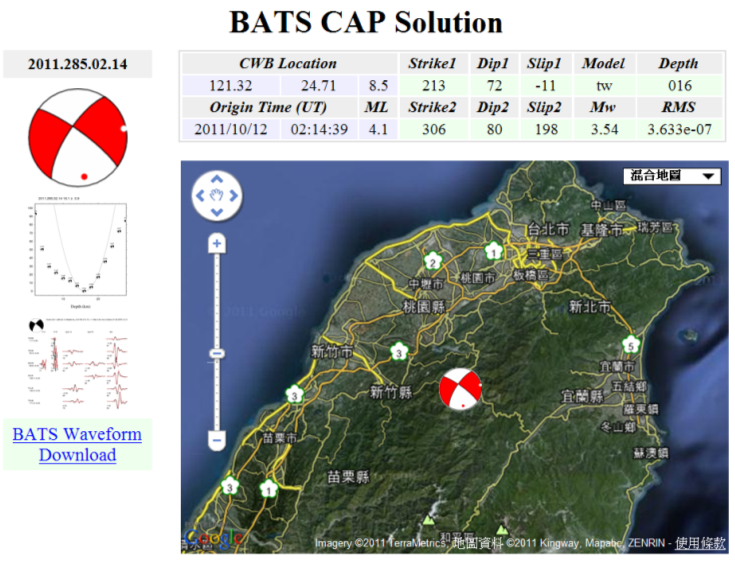 Zhao et al, 2011
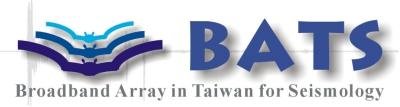 Real-time Moment Tensor Monitoring
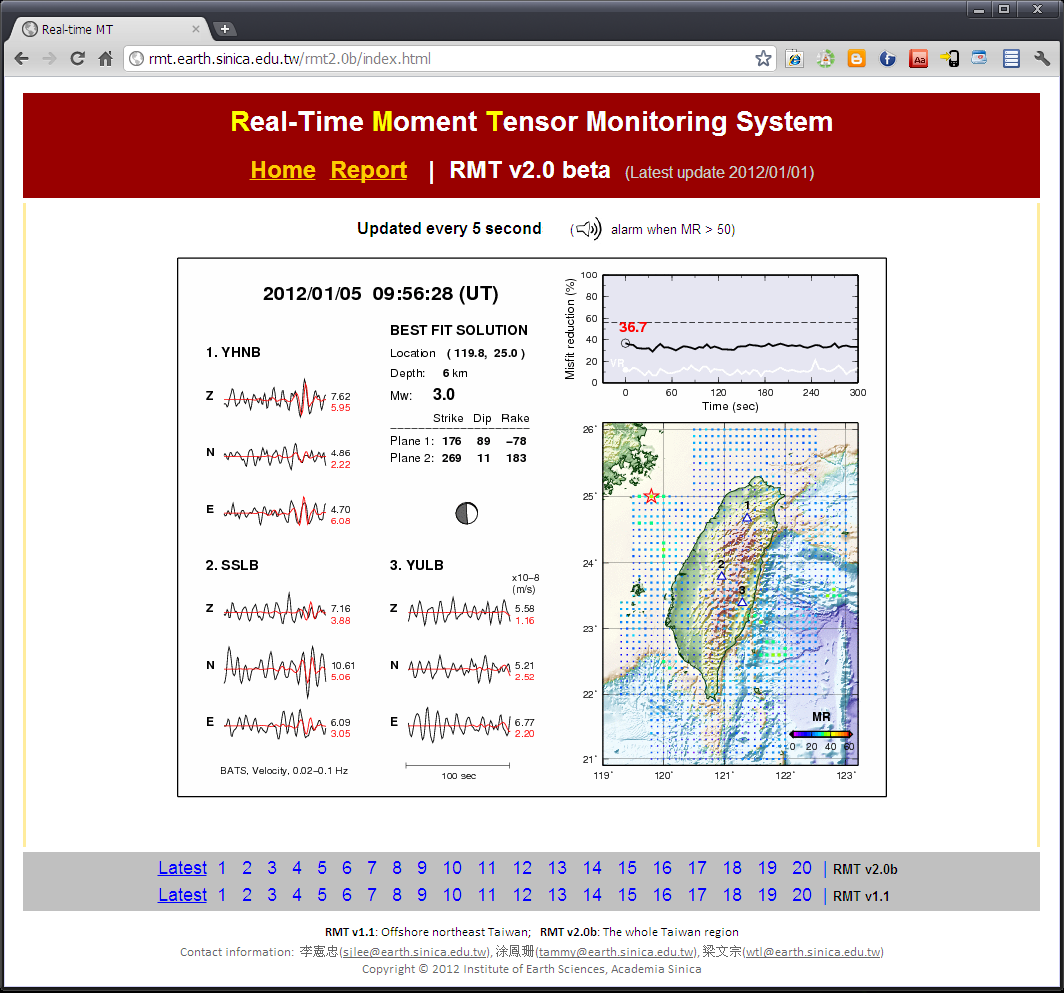 Lee et al, 2011
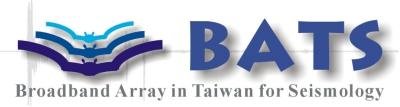 Real-time Data Exchange Among Data Centers
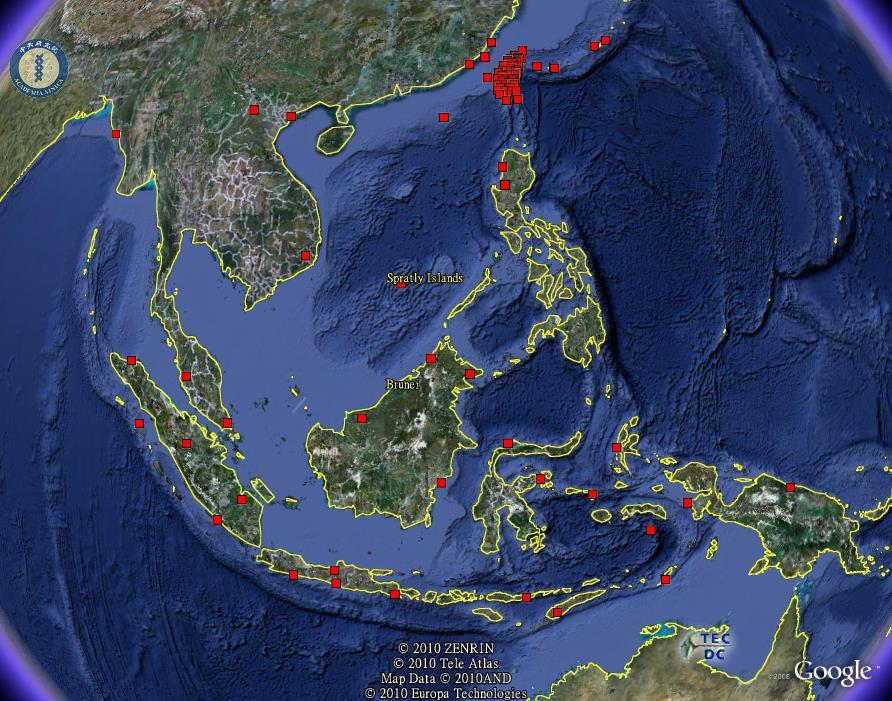 Virtual South China Sea Seismic Network
Manila Trench
GSN: 1  (IRIS)
F-Net: 4  (NIED)
OHP: 4  (JAMSTEC)
MMD: 5  (Malaysia)
GEOFON: 20  (GFZ)
RIMES: 4
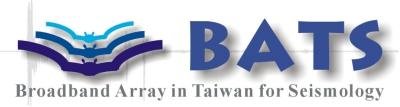 Future Work
Automated quality control system
Promoting data standards to other research institutes in Taiwan
More advanced web services
Intensify the regional collaborations
Thank You!!